Změny v prezentaci HelpDesku
Marek Vyčítal
Cíl projektu
Cílem projektu je ze strany CIVu upravit komunikační strategii a fungování služeb uživatelské podpory tak, aby bylo jejich používání pro uživatele transparentní, pochopitelné a snáze realizovatelné. Uživateli musí být v každém okamžiku řešení problému zcela zřejmé jakým způsobem a kam (na koho) se obrátit, aby co nejefektivněji dosáhl jeho vyřešení.
Časový rámec projektu
Realizace projektu (resp. jeho úvodní části) proběhne v průběhu roku 2023 se zacílením informační kampaně na začátek akademického roku 2023/2024.
Plánované změny v komunikaci
Hlavní koncepcí projektu je vizuálně i technologicky sjednotit veškeré „vstupní body“ uživatelské podpory CIV, tak aby byly pro uživatele transparentní a snadno použitelné, tj. např. sjednocení typu:

e-mailová komunikace: helpdesk@zcu.cz
RT fronta: helpdesk
web helpdesk.zcu.cz
RT fronty pro další servisní útvary ZČU
návodný formulář na založení požadavku v RT
support.zcu.cz               helpdesk.zcu.cz
support.zcu.cz se změní na helpdesk.zcu.cz  
úvodní strana, struktura
upgrade SW
podpora zobrazení na mobilních telefonech
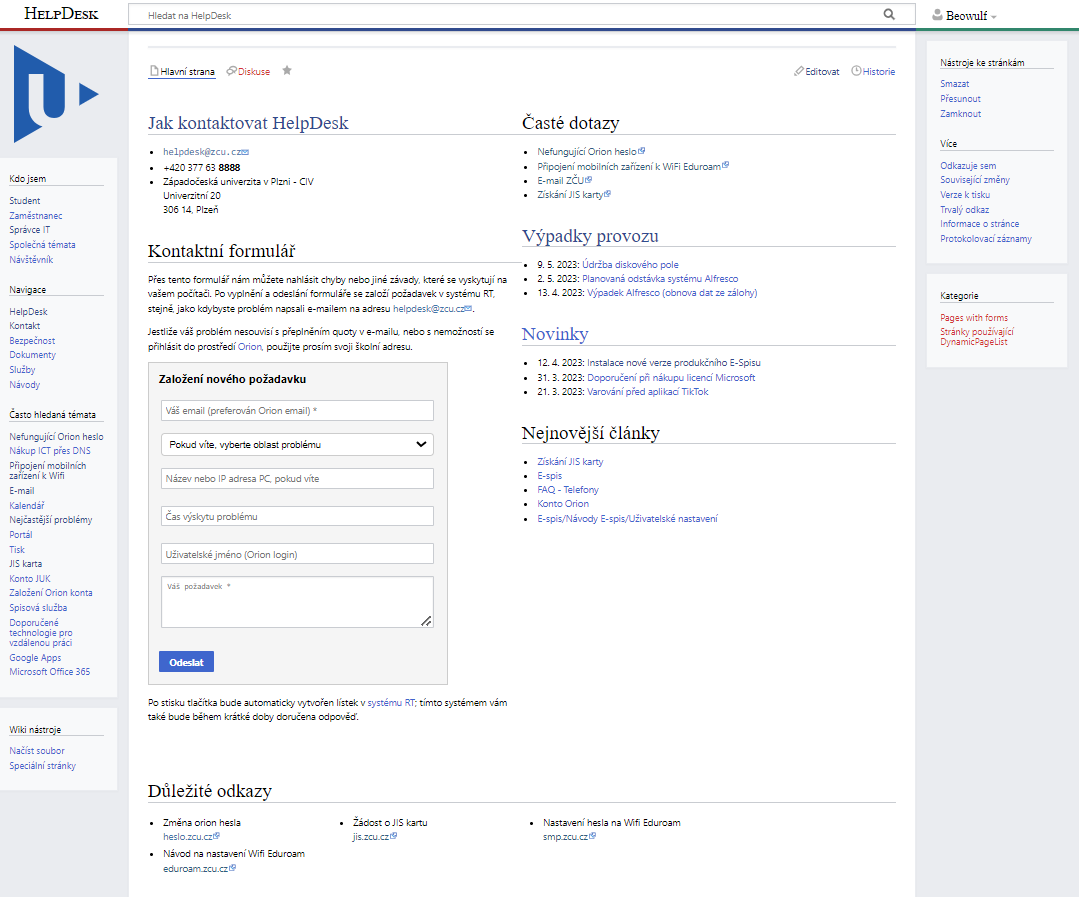